Progress, Challenges and Way Foreword  of National Malaria Programme                      Timor Leste
Dr.Merita Monteiro
Head of CDC 
Ministry of Health 
Timor Leste
Malaria situation
Malaria was the leading cause of morbidity across the country in the past. 
The predominant malaria parasites are P. falciparum and P. vivax
Vectors of Malaria –An barbirostris and An subpictus
Dramatic decline in the incidence of malaria from 2006 number of malaria cases decreased from 223,002  (incidence 220/1000 Population) to 30 cases in 2017 (incidence  <1 /1000 population).
Significant reduction of malaria attributed deaths from 58 in 2006 no deaths due to malaria since  2015 up to today
VISION
A “malaria-free” Timor-Leste by end 2020 to enable the people of DRTL to achieve their full potential.
MISSION
Plan and implement a comprehensive malaria elimination programme to interrupt malaria transmission in Timor-Leste.
GOAL
To eliminate malaria transmission in Timor-Leste by end 2020.
Objective 1:To interrupt malaria transmission by the end of 2020
Re-orient public and private health sector staff towards malaria elimination.

Re-orient National Malaria Programme towards malaria elimination.

Provide universal access to malaria diagnostic and treatment services free of charge

Detect all infections early and treat all patients with quality assured antimalarials based on national treatment guidelines to ensure radical cure and prevention of secondary transmission.
Objective 1: continue………..To interrupt malaria transmission by the end of 2020
Ensure all suspected cases are tested for malaria (microscopy or RDT).
Notification of all positive infections within 24 hours. 
Investigate all cases and foci within 2 days of notification.
Protect vulnerable populations and residents in foci within 10 days of report of case
Respond quickly to prevent spread of malaria and containment of outbreaks
Quality assurance of malaria diagnostic services
Objective 2: To maintain zero mortality due to indigenous malaria
Provide universal access to malaria diagnostic and treatment services free of charge.
Detect all infections early and to treat all patients with quality assured antimalarials based on national treatment guidelines to prevent complications and secondary transmission. 
Ensure all suspected cases are tested for malaria (microscopy or RDT).
Ensure availability of antimalarial medicines at all diagnostic and treatment facilities at all hospitals and treatment centres with in-ward facilities for treatment before referral.
Ensure availability of adequate intensive care facilities in all referral hospitals and in the National Hospital.
Objective 3: To prevent reintroduction of malaria in municipalities that have already interrupted malaria transmission.
Intensify surveillance in all municipalities. 
Establish web based real time surveillance system.
Notify all cases immediately.
Investigate cases and foci  within 2 days, entomological surveillance and reactive ACD within 5 days of notification.
Establish response teams for quick and effective response within 10 days of notification. (IRS and LLINs within 1 KM radius of the reported case)
Objective 3: continue…………………To prevent reintroduction of malaria in municipalities that have already interrupted malaria transmission.
Have adequate buffer stocks of LLINs, insecticides, diagnostics and antimalarial medicines.
Protect vulnerable populations with LLINs and IRS where necessary.
Strengthen cross border collaboration with Timor province of Indonesia and facilitate sharing of sub-national data.
Establish diagnostic and treatment centres at border crossings
Malaria cases and milestones of malaria programme in Timor Leste from 2016 to 2017 (per  month)
GF 7  malaria 2009-2010
IRS in 3 districts & mono valent RDT
No of malaria cases reported from 2009 to 2018 Q1
Distribution of the malaria cases in 2017
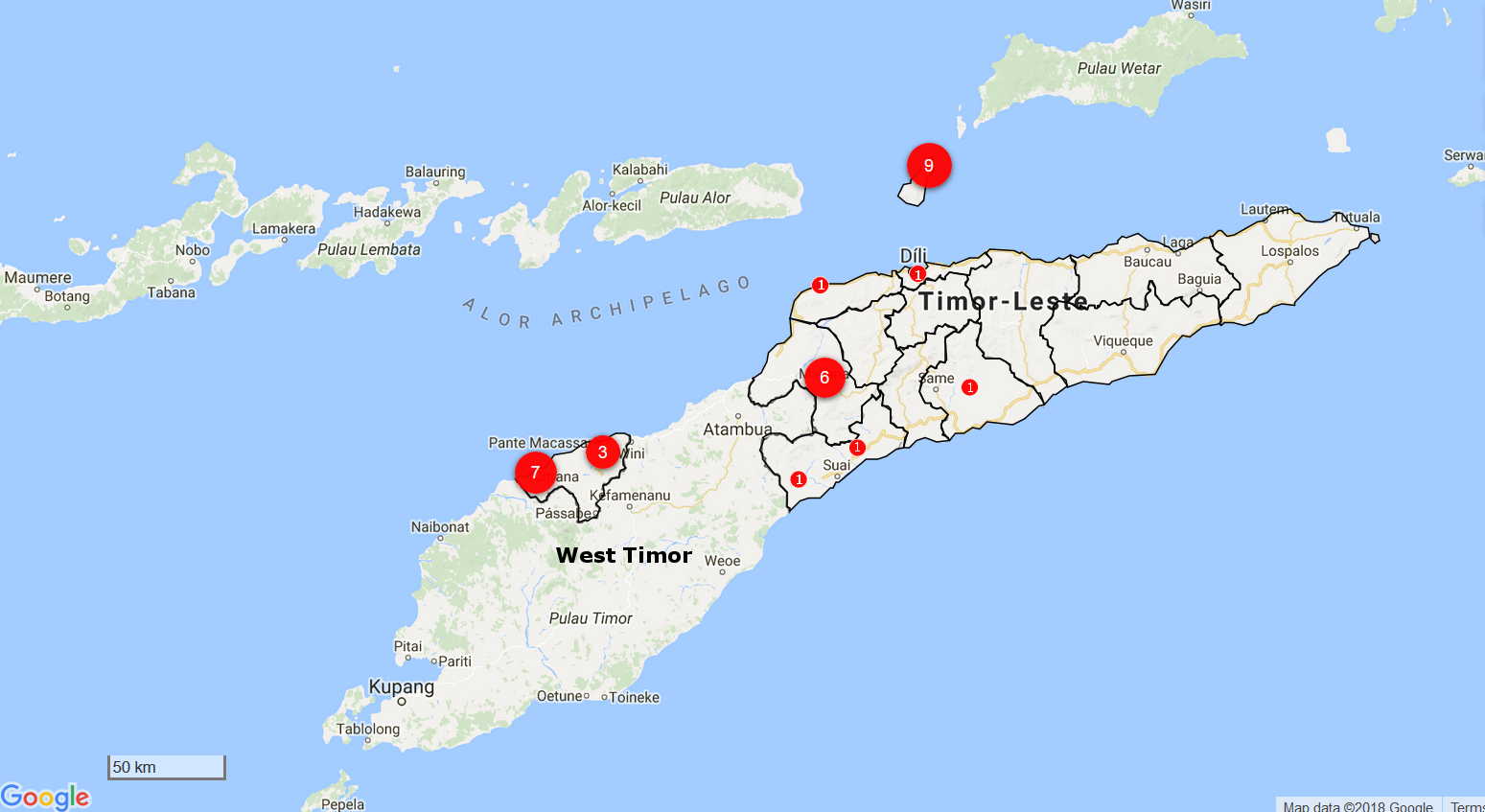 Progress of National Malaria Programme 2017
Progress of NMP 2017 continue…….
Progress of NMP………………..
No stock out of anti malarials and RDT at all levels 

Improved Monitoring and Evaluation at all level

Implementation of evidence based malaria control Programme 
Monitoring of effect and safety  of malaria first line treatment  Artemether/Lumefantrin and Chloroquine for treatment of uncomplicated Pf and Pv malaria
Monitoring of insecticide resistance and persistence of insecticides on the surface during IRS and LLINs

Availability of funds specially from GF and RAM
Strong Technical Guidance
Active malaria team
Addressing Challenges and way foreword
[Speaker Notes: The special situations mentioned in column one under ‘category’  are situations that may pose challenges to elimination and you may be working on it currently. Please describe them, action taken and  technical assistance needed eg WHO]
Addressing Challenges and way foreword
[Speaker Notes: The special situations mentioned in column one under ‘category’  are situations that may pose challenges to elimination and you may be working on it currently. Please describe them, action taken and  technical assistance needed eg WHO]
Funding Gaps
Long Lasting Insecticides treated nets Distribution (LLINs)
-to Pregnant Women (PW)  live in Risk areas: 
  Procurement of LLINs
Training of midwives for LLINs distribution to PW

-Mass Distribution to the population in malaria risk areas:  
Funds for distribution
Monitoring of usage of LLINs after distribution
 
Procurement of 80 spray machines and spare parts to carry out Indoor Residual Spraying in the border areas
Funds needed, 2018-2020
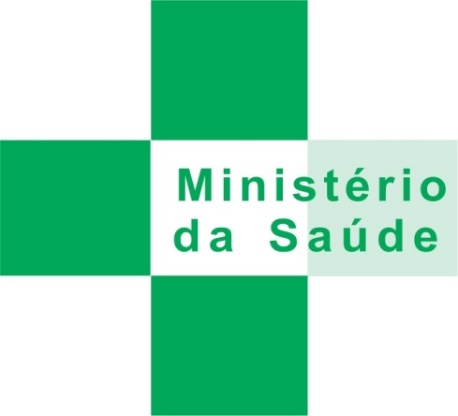 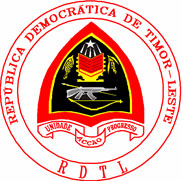 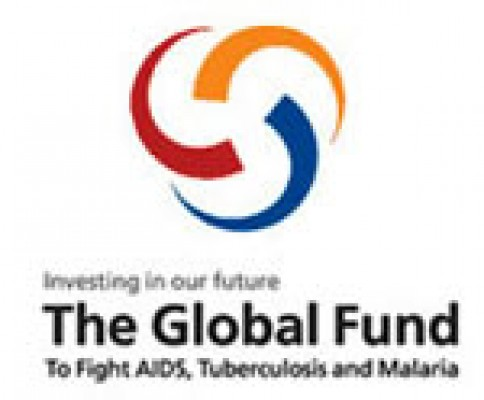 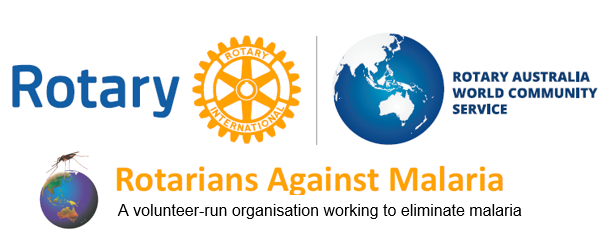 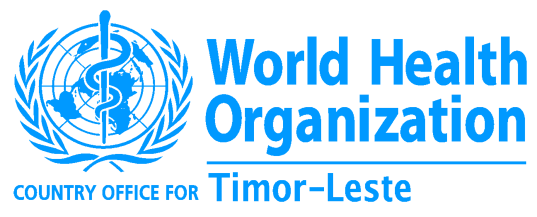